Materials Management
Program Update
Trey White, Recovered Materials Program Manager | 5 August 2020
Overview
COVID-19 Update
2019 APR Mitigation Efforts
Effect on Recycling and Diversion Numbers
2019/2020 Reporting Years

County Technical Assistance
Technical Assistance Grants
Materials Management’s Role
COVID-19 Effect on Recycling and Diversion
16 counties reported suspensions of recycling services or major changes to recycling operations
Davidson, Knox, Rutherford, Hamilton

Major hubs operating at diminished capacity
Lack of inmate labor 

Major increase in C&D materials, white goods, and yard waste
Williamson and Rutherford Counties

Exacerbating effects
Early Spring severe weather events
Requested cancellations of HHW events
Low recycling markets
2019 APR Mitigation Efforts
Original due date by statute: 31 March 2020
Extended by Director to 31 May 2020

Facilitated digital board meetings 

Meeting with Top 5 counties and Development Districts

Continual monitoring of solid waste regions
2019/2020 Reporting Years
TCA 68-211-861 (b): If a region does not meet the twenty-five percent (25%) waste reduction and diversion goal, then the department will objectively assess the activities and expenditures of the region and the local governments in the region to determine whether the region's program is qualitatively equivalent to other regions that meet the goal and whether the failure is due to factors beyond the control of the region.

MM’s determination is that the pandemic and other factors will cause an abnormally high failure rate.
2019/2020 Reporting Years
Reduce/Eliminate 25% goal requirement for 2019 and 2020 reporting years.

Request a blanket statement statewide: Failures to meet the statewide waste reduction and diversion goal for 2019 and 2020 are due to the impacts of COVID-19 and associated exacerbating effects.

Request regions attempt to report as normally as possible to gather data to improve resilience.  MM understands this will be hard this year with DDs not having TA grants. MM committed to assisting with reporting.
Technical Assistance Grants
Grants will not be funded this year, includes TA grants
F&A directive not to spend money from the reserves
48 grants still active and awaiting completion

Services provided by the nine TA regional contractors:
Grant Application Assistance/Authorship
Incidental Solid Waste Assistance
Solid Waste Planning and Updates
Professional Development/TDEC Meetings
APR Authorship (upon request)
Materials Management Role
MM staff will assume technical assistance roles by region

Services provided by MM:
Incidental Solid Waste Assistance 
County-by-County APR Authorship Assistance (upon request)
Grant Application Assistance
Solid Waste Planning and Updates

All-hands, high priority effort
MM Territory Leads
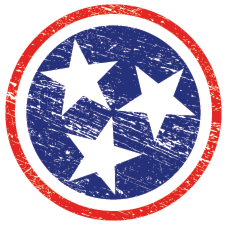 Questions?
[Speaker Notes: Larry Christley, Program Manager, Materials Management Program - 615-532-0744 – larry.christley@tn.gov
Loretta Harrington, Manager, Grants - 615-532-0086 – loretta.harrington@tn.gov
Nicholas Stengel, Manager, Problem Waste – 615-532-0095 – nicholas.stengel@tn.gov
Trey White, Manager, Recovered Materials – 615-532-0075 – trey.white@tn.gov]